POSTER GUIDELINES
Poster Size
A0 - 841mm x 1090 mm / portrait.
Structure 
Title clearly visible at the top center. Name of author (s) with affiliation, address including e-mail address. The poster may contain an abstract in  the upper left corner, a brief introduction in  the upper right corner, followed by the materials & methods and results& discussion sections. The conclusion & outlook in the lower left corner, references & acknowledgement in the lower right corner.
Figures & Tables
It is essential that the visualization of information be effective. Therefore, the author should focus on 2 or 3 main points (or aspects) and favour graphic display over text to effectively illustrate his message. Overall, a poster should have more graphics than text. Additionally, graphics should be easy to understand, with contrasting colours and no lines in the grid.
Text 
The poster text should be easy to read from a distance of 1-2 meters. It is preferable that it should be written with 1.5 or 2 line spacing. 
Authors are advised to consider the following points: 
Headings should be minimum 25% larger than normal text. 
Bold format or bright colours can be used. 
Each paragraph should be just a few sentences long. 
Larger fonts may be used in the results and discussion sections to attract attention, while smaller fonts may be preferred in the methods section. 
Smaller fonts can be used for bibliographic citations and acknowledgments. 
Some suggested font sizes: 
Main title: 78 -96 pt (bold, capitals) 
Author (s): 72 pt (bold) 
Affiliation (s): 48 pt (normal) 
Subtitle: 30 - 36 points (bold; upper case or normal) 
Body text: 24 pt (normal)
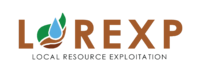 Poster TitleAuthor’ NamesAffiliation, Address, and phone, fax numbers and E-mail
LOGO
ABSTRACT
INTRODUCTION
Copy and paste your text content here, adjusting the font size to fit.
Take care with fonts. We suggest “Arial” as a sans-serif font, or “Times Roman” (not “Time New Roman”) for a serif font.
Use the “Symbol” font for Greek characters.
Copy and paste your text content here, adjusting the font size to fit.
Keywords :
MATERIAL AND METHODS
RESULTS AND DISCUSSION
Copy and paste your text content here, adjusting the font size to fit.
Copy and paste your text content here, adjusting the font size to fit.
CONCLUSIONS AND PERSPECTIVES
REFERENCES
Copy and paste your text content here, adjusting the font size to fit.
Copy and paste your text content here, adjusting the font size to fit.
ACKNOWLEDGEMENT
Copy and paste your text content here, adjusting the font size to fit.
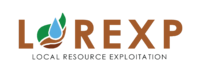